Gamification Mobile App.Marketing Strategy
Marketing Basics
Product: Mobile App. for English Interview Practice
Segmentation : Adult English Education
Targeting : New Graduates / Potential Job Seekers
                who are preparing for English Job interview
Positioning : Open a new niche market and leading the service
Product (Marketing Mix – 4 P )
App. Branding & Logo 

Product Quality
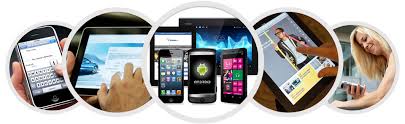 [Speaker Notes: Branding/Brand Name.
Intended quality of the product 
Scope of the product line.
Warranty.
Packaging]
Price (Marketing Mix – 4 P)
Price setting :  Free Service  Paid Service  

 Discounts :  point program, membership

 Bundling Price:  1+1

 Payment method: e-payment, traditional payment
[Speaker Notes: List price.
Discounts.
Bundling.
Payment terms.
Leasing options (if applicable)]
Place (Marketing Mix – 4 P )
Distribution Channel : Apple App Store, Good Play store, 
                               Windows Phone store
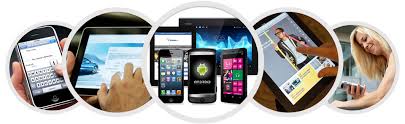 [Speaker Notes: Distribution channels (do you sell this product yourself, ship it to retailers or warehouses, etc).
Channel Motivations (what sort of margins should your distributors expect, if applicable?).
Criteria for evaluating your distributors.
Locations.
Logistics and Supply Chain.

Number of apps available in Google Play store1,300,000 Details → Number of apps available in Windows Phone store300,000 Details → Number of cumulative downloads from Apple App Store]
Promotion (Marketing Mix – 4 P )
Online Advertising

Offline Advertising

Viral Marketing  - SNS

PR – traditional media, New paper, leaflet

Joint program with University (Alumni, Career Center, Student’s group)

Develop a promotion program with Recruiting agency, Headhunting companies
  -  Customer Loyalty, New Customer Acquisition
[Speaker Notes: Advertising (what types? how much of each type? what type of advertising channels — TV, print, internet, etc. – do you plan to use?).
Public Relations.
Promotional programs.
Budget, including your break-even point.
Projected results of this promotional program (impact to customer loyalty, new customer acquisition, etc.).]
Timeless Marketing - Steve Jobs
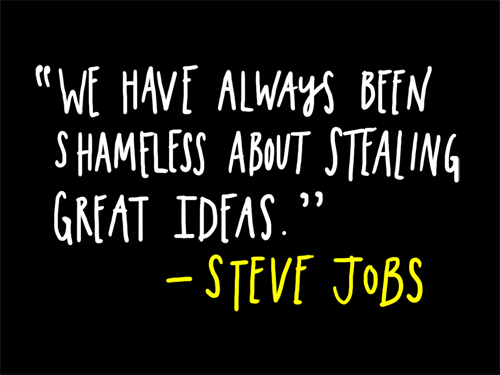 [Speaker Notes: MAKE A GREAT PRODUCT.
DON’T SELL PRODUCTS, SELL DREAMS.
FOCUS ON THE EXPERIENCE.
TURN CONSUMERS INTO EVANGELISTS, NOT JUST CUSTOMERS.
MASTER THE MESSAGE, (and now that we’re on the subject, the delivery too).
DECISIONS SHOULD BE MADE BY A GROUP, NOT A COMMITTEE.
FIND AN ENEMY
KEEP THE DESIGN SIMPLE, AND WHEN YOU GET THERE, SIMPLIFY IT EVEN MORE
YOU DON’T HAVE TO BE THE FIRST, BUT YOU’VE GOT TO BE THE BEST
INNOVATE OR DIE.]
Mr. Job’s Legacy
MAKE A GREAT PRODUCT.

DON’T SELL PRODUCTS, SELL DREAMS.

FOCUS ON THE EXPERIENCE.

YOU DON’T HAVE TO BE THE FIRST, BUT YOU’VE GOT TO BE THE BEST

INNOVATE OR DIE.
For the successful App. launch